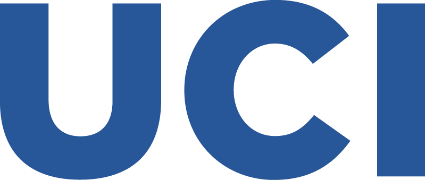 Office of Inclusive Excellence
Research Brown Bags
“Collecting Campus Climate Data”
Collecting Campus Climate Data
Collecting Data
What type of data do you want to collect?
Depends on your research question
Quantitative data is best at explaining the outcomes and results of an event or experience
Qualitative data is best at explaining the meaning or significance of an event or experience
What types of data are you already collecting?
How can this data be used to examine or address equity gaps in student and employee experiences and outcomes?
[Speaker Notes: Why do we collect data in the first place? To answer a research question. It would be bad practice to aimlessly collect data that doesn’t serve a purpose, so collecting data usually begins with developing a research question the data is meant to answer. Campus climate data is no different from this, even if the research question is as vague as “How is the climate on our campus?”

There are several guides to crafting research questions, but the main idea is to ask a question that specifically addresses the exact issue you want to examine. “How does the climate on our campus vary based on the community member’s demographics?” is a more detailed version of the above question, but the data to answer this would still be multi-faceted.

As an example, we can look at a specific office that provides a specific service (e.g., counseling) and ask questions that can help inform us how the outcome varies for different groups. “Does our service help students succeed?” is fine as a research question, but it’s probably too vague if what you really wanted to know is “Does the number of times a student uses our service affect the grades they make that quarter, or their ability to graduate within four years?” The more detailed question has a specific measure of student service that you can compare to a specific outcome you’ve decided is an indicator of student success.

If you want to ask the more qualitative version of this question, it might be something like “Why does (or why doesn’t) our service affect students’ performance during that quarter, or the time it takes them to graduate?”

If you want to ask this question through a more equity-minded lens, it might be something like “Does this outcome or experience differ on the basis of the student’s demographic characteristics?”

In many cases, we’re already collecting several different types of data across the campus. Just think about all the information that’s available to faculty members about their classes. It’s not only the final letter grade in the class, but attendance, participation, engagement, and various intermediate attempts to check the students’ understanding of the material (e.g., homework or tests). Student differences usually don’t just appear in the final outcome (i.e., grades); rather, these differences often exist earlier in the pipeline, among the input factors like engagement, participation, and resources.

Thinking about these multiple factors can provide a lot more levers for change in reducing equity gaps. Because it no longer remains a holistic question of how to improve grades directly, but more nuanced questions of “How can the material be prepared to increase engagement from the least engaged groups?” or “How can resources be provided to encourage an equal level of participation throughout the class?” In this sense, the only real obstacle is what the university does (or does not do) to maximize the students’ ability to reach the potential they’ve already demonstrated in order to be admitted to UCI in the first place.

Examining the campus climate works the same way, with several dimensions and factors that offer levers for change in improving the overall climate and maximizing all community members’ potential to succeed.]
Collecting Campus Climate Data
Campus Climate Overview
An environmental factor of our campus with behavioral, psychological, historical, and compositional dimensions that affect educational and occupational outcomes
Historical Legacy of Inclusion – previous institutional missions, policies, and procedures
Compositional Diversity – demographics of students, faculty, and staff
Psychological Dimension – perceptions and attitudes related to prejudice and discrimination
Behavioral Dimension – social interaction and campus involvement, current practices
[Speaker Notes: For the purposes of this discussion, campus climate is the institutional context of community members’ attitudes, perceptions, behaviors, and expectations, which can be influenced by policies and practices internal and external to the university’s campus. [See also: Hurtado et al. (1998, 2008)]

Campus climate definitions in the literature are varied, but they aren’t necessarily contradictory. More than anything, this points to the broad and complex nature of what campus climate actually is, which is why even this definition based on the consolidation of decades of research is still very broad.

When trying to define campus climate, it may help to think about it as a metaphor. “How would you define the concept of climate (related to weather)?” It essentially amounts to patterns and systems of weather observed over a long period of time. We measure the temperature, humidity, rainfall, and other factors, but we don’t ever really measure the “climate” as much as we say the climate is a combination of these things.

Defining and measuring campus climate works similarly. Hurtado and colleagues’ extensive review of the research literature suggested there were four dimensions of campus climate in terms of educational programs and practices: historical legacy of inclusion, compositional diversity, psychological, and behavioral.]
Collecting Campus Climate Data
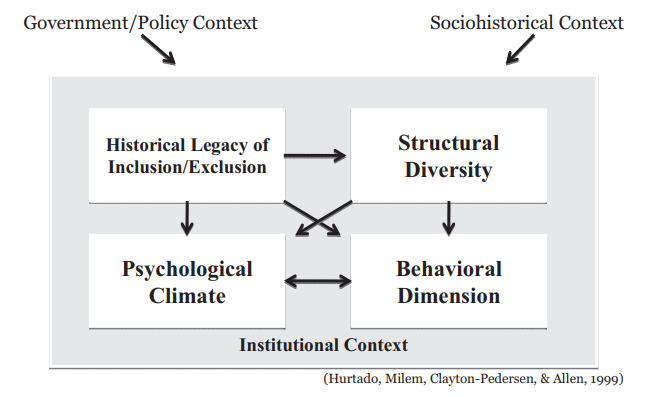 4
[Speaker Notes: The key point is that assessing climate is a complicated and comprehensive process. Much of the data we collect is related to the campus climate or represents some aspect of the campus climate, but it’s rare that we can point to any one measure and say it represents campus climate as a whole.

The diagram shows that the historical dimension influences all three other dimensions, and the compositional diversity affects the psychological and behavioral dimensions. The psychological and behavioral dimensions relate to each other, but don’t retroactively influence historical legacy or the diversity composition at the time the climate is measured.

There are also the government/policy and sociohistorical contexts that influence the entire framework. Beyond the historical legacy of excluding certain groups, campus climate could be affected by political attempts to devalue the very topics faculty spend their careers researching, or federal policies could refuse to recognize an individual’s stated gender identity. On the other hand, federal policies also include financial aid programs and affirmative action legislation that allow greater access to higher education for many groups, and laws that guarantee equal pay and equity in extracurricular offerings.]
Collecting Campus Climate Data
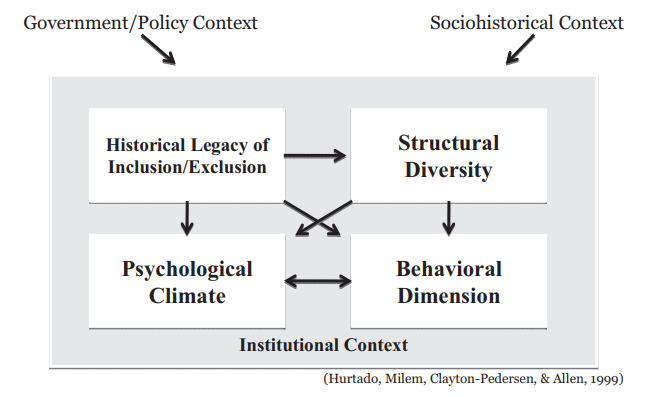 5
[Speaker Notes: As a university, we try to address all four dimensions, but most measures (e.g., surveys) will only be able to address the psychological and behavioral dimensions, especially if they weren’t intentionally designed to examine structural diversity or how the climate relates to certain identity groups. This is largely due to research methods that must rely on self-reported data.

Typically, campus climate research focuses on these two dimensions while examining structural diversity indirectly or independently from the survey measures. There are several methods of assessing structural diversity beyond using surveys, although a survey can still provide information about perceptions of structural diversity and the campus’s priorities to influence it.

But it should be noted that campus climate isn’t only able to be assessed by survey results or even participatory research in general. The very structure of the campus itself influences the climate, just like how geographical features like high elevation and mountainous terrain can determine weather patterns for a region.]
Collecting Campus Climate Data
Organizational/Structural Dimension
A microcosmic version of the sociohistorical context and a short-term version of the historical legacy, mixed with a more implicit version of the behavioral and psychological dimensions
Reflects objective rather than perceived climate
Diversity of campus curriculum and activities
Decision-making practices for budgeting, staffing, promotion/merit, and admissions
Other structures and processes that guide daily business
[Speaker Notes: Specifically, more recent research suggests there is an additional dimension that can help complete the campus climate framework: the organizational/structural dimension. This organizational/structural dimension can be seen as a combination of the other four. [See also: Milem, Chang, & Antonio (2005)]

It explains how benefits for some groups become embedded in the very institutional structures and organizational processes themselves. For example: if the campus has a tendency towards search committees being demographically and/or ideologically homogeneous (or if the campus doesn’t have policies to prevent homogeneous search committees), these searches will likely end up hiring people who are similar to the committee. If this occurs in an already toxic climate, then that climate isn’t likely to improve.]
Collecting Campus Climate Data
Subjective Campus Climate Proxies
Personal experiences and observations
“Have you ever been harassed or discriminated against?”
Perceptions of environment and its aspects
“Do you believe you can present your whole, authentic self to your peers, colleagues, department, etc.?”
Beliefs about or responses to institutional actions and policies
“Does this university promote the appreciation of cultural differences?”
[Speaker Notes: For any given examination of campus climate, there are actually two (or three) types of climate: the objective climate, the perceived climate, and the felt/experienced climate. [See also: Hart & Fellabaum (2008)]

For the sake of brevity, let’s call the perceived and felt climates interchangeable; the key point is that the version of the climate we report or discuss is often reflected by the type of data we collect. Self-reported data is more likely to reflect the perceived climate, while institutional data and records are more likely to reflect the objective climate. Neither one of these is more valuable than the other, however. And in both cases, we’re still measuring aspects of the climate rather than a direct measure of the climate as a whole.

So, if we aren’t measuring campus climate directly, what are the different aspects of campus climate we’re using as a proxy?

The three major dimensions of subjective campus climate proxies indicated by meta-analyses in the literature are: personal experiences and observations, perceptions of the environment and its aspects, and beliefs about or responses to institutional actions and policies. [See also: Hurtado et al. (2008)] Most climate surveys that rely on self-reported data will ask questions of this nature.]
Collecting Campus Climate Data
Objective Campus Climate Proxies
Personnel demographics and representation
Student and employee outcomes
Availability of culturally-competent curriculum, activities, and events
Presence of affinity groups or clubs
Retention, withdrawal, and separation rates
Campus initiatives and goals
Can you think of other examples among the data you collect or are aware of?
[Speaker Notes: When using surveys as a proxy for campus climate, we’re often limited to the psychological and behavioral dimensions due to the self-reported nature of this data. But as mentioned before, climate includes the objective climate as well as the perceived or experienced climate. Here are some objective examples, keeping in mind we’re not just limited to these categories in and of themselves. We can further examine specific aspects of these categories, and we can take a more nuanced view of these categories and their aspects from a variety of angles.

Do you have any other examples? When thinking about measuring the climate, consider revisiting the question of what data you currently collect and how it can be used to examine the climate and any possible equity gaps within.]
Collecting Campus Climate Data
Recommended Reading
Hurtado et al. (1998). Enhancing campus climates for racial/ethnic diversity: Educational policy and practice. The Review of Higher Education, 21(3), 279-302.
Hurtado et al. (2008). Assessing the value of climate assessments: Progress and future directions. Journal of Diversity in Higher Education, 1(4), 204-221.
Milem et al. (2005). Making diversity work on campus: A research-based perspective. Paper commissioned by the AAC&U’s Making Excellence Inclusive initiative.
Hart & Fellabaum (2008). Analyzing campus climate studies: Seeking to define and understand. Journal of Diversity in Higher Education, 1(4), 222-234.
Peterson & Spencer (1990). Understanding academic culture and climate. New Directions for Institutional Research, 1990(68), 3-18.